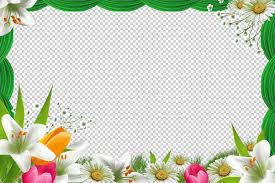 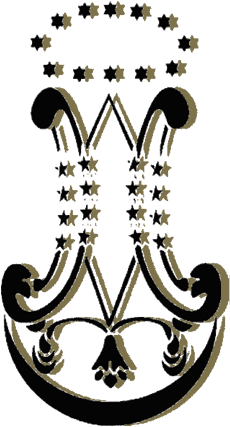 NOVENA A LA INMACULADA
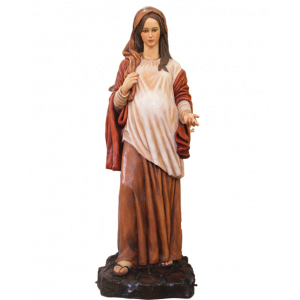 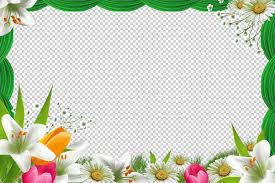 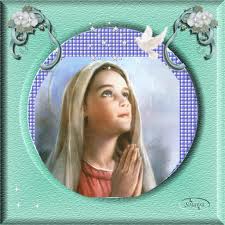 PRIMER DÍA MARIA, MUJER FUERTE
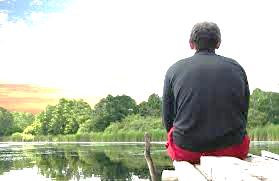 SU FORTALEZA NOS DA:
Firmeza y constancia ante las dificultades.

Nos reafirma en la resolución de  resistir a las pruebas y tentaciones.

Nos ayuda a superar los obstáculos de la vida.

Nos hace capaces de vencer los temores, incluso la muerte y entregar la vida por una causa justa.
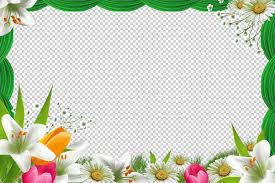 EXIGENCIAS
Confianza en Dios, en María y en nosotras mismas.

Actitud de perseverancia en la lucha.

Deseo de superación y cambio.

Esperanza y paciencia.

Discernimiento.
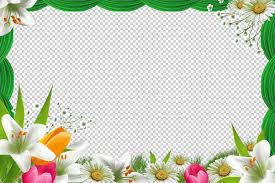 LA VIDA DE MARIA
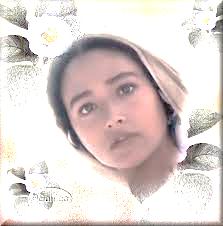 La vida de María  estuvo rodeada de conflictos y obstáculos:
El anuncio del Ángel le hace variar sus planes  y asumir lo que Dios le pide.
El embarazo por obra del Espíritu Santo le hace enfrentar la crítica y la desconfianza
Cuando huye a Egipto vive la inseguridad, el desarraigo y la incertidumbre.
Cuando el Niño se pierde en el templo, se llena de angustia y dolor, no comprende la actitud de su Hijo, pero no para hasta encontrarlo.
Cada paso y cada hecho de la vida de María, requiere de una respuesta y decisión valiente. Su vida es un constante discernir en acontecimientos difíciles la voluntad de Dios. Ella es la mujer fuerte y valerosa que enfrenta conflictos que vive intensamente porque confía en Dios.
Nuestra vida está salpicada de dolores, riesgos, enfermedades y muerte. María nos enseña a ser fuertes como tantas mujeres sufridas de nuestros campos y ciudades, nos enseña a tener valor, a encontrar la resurrección después de atravesar nuestras muertes diarias.
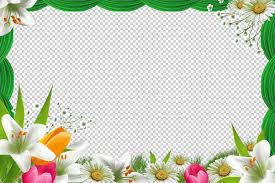 MADRE
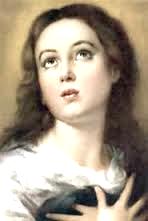 María es nuestra madre, modelo y protectora en el camino de la fe.

Experimentamos en la Virgen una especial ayuda y protección, sobre todo en los momentos claves de la vida, “ Me ha hecho ver claro “ decía A. Cavín. En ella pone toda su confianza para el futuro.
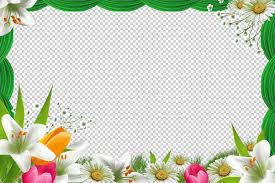 ORACION
María, valiente y valerosa,
Virgen del trabajo cotidiano,
De los momentos difíciles, 
De las situaciones oscuras, 
Y de los días inaguantables.

Enséñanos a vivir sin miedo.

Enséñanos a enfrentar con valor
El drama de nuestras vidas y de nuestros pueblos,
Para poder gozar esperanzados
El triunfo de nuestro amor.

Danos fuerza en la debilidad
Danos impulso en la fatiga.

Ayúdanos a confiar en Jesús
Y a reconocer su presencia salvadora.
Amén.
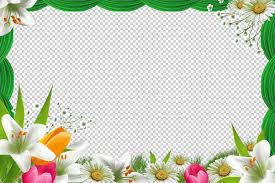 Pautas
Introducción
Canto: Señora de la esperanza
Lecturas  Lc 2,33-35
                     Lc 2,41-52
                     Jn 19,25-27
Salmo 23
Reflexionamos:
 ¿Qué dificultades has tenido a lo   largo de tu vida?
¿Cómo has afrontado esas dificultades?
¿Cuáles son tus miedos?
¿Cómo ayudarnos a superar esos miedos?
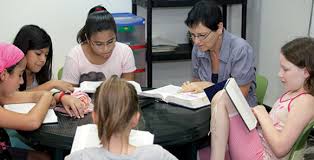